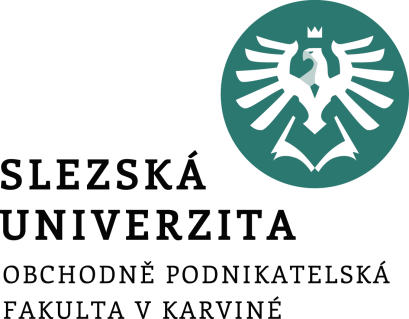 Informační systémy ve veřejné správěINM/BPISS_BPISV
Úvodní informace a požadavky na absolvování
Ing. Radim Dolák, Ph.D.
Harmonogram výuky
Úvod do teorie informačních systémů / Požadavky absolvování kurzu
Státní informační politika a koncepce
Informační systémy ve veřejné správě
Základní registry
Agendové systémy
E-government
Přístupnost webu/ Prezentace seminárních prací
Provozní systémy / Prezentace seminárních prací
Geografické informační systémy / Prezentace seminárních prací
Bezpečnost / Prezentace seminárních prací
Informační systémy EU / Prezentace seminárních prací
ISVS Slovensko a Estonsko / Prezentace seminárních prací
[Speaker Notes: csvukrs]
Výukové materiály
Veškeré studijní materiály jsou dostupné v IS SU: 
https://is.slu.cz/auth/el/opf/leto2022/INMBPISS/
https://is.slu.cz/auth/el/opf/leto2022/INMBPISV/
[Speaker Notes: csvukrs]
Hodnocení
V průběhu semestru:
online průběžný test přes ISu: max 20 bodů 
prezentace seminární práce na semináři: max 20 bodů
V průběhu zkouškového období:
zkouška na fakultě formou online testu přes ISu:  max 60 bodů

Celkem maximálně: 100 bodů
Požadované minimum: 60 bodů
[Speaker Notes: csvukrs]
Online průběžný test
online průběžný test v ISu je možné 1x vyplnit kdykoliv od 4.4. do 10.4.2022
test je obsahově z přednášek číslo 1-6
celkem bude mít test 10 otázek typu abc, 
každá správně zodpovězená otázka je za 2 body
[Speaker Notes: csvukrs]
Prezentace seminární práce na semináři
Volba tématu seminární práce a datum prezentace na semináři zde:
https://docs.google.com/spreadsheets/d/1kovcawwVpOiG3mLpOm8N40MkTaZNSEbOJfIbS53DLW4/edit?usp=sharing

Před prezentací na semináři je nutné prezentaci nahrát do Odevzdávárny v ISu s názvem souboru podle příjmení studenta.
[Speaker Notes: csvukrs]
Prezentace seminární práce na semináři
Prezentace bude zpracována jednotlivcem v PowerPointu v rozsahu minimálně 15 snímků dle šablony dostupné v ISu
Prezentace bude trvat 10-15 minut
Prezentace bude obsahovat obrázky/grafy nebo tabulky
Prezentace bude obsahovat seznam použitých zdrojů

Prezentace bude mít následující strukturu:
Úvod
Teoretická část práce
Praktická část práce
Vlastní zhodnocení 
Závěr
[Speaker Notes: csvukrs]
Zkouška na fakultě formou online testu v ISu
ve vypsaných termínech proběhne zkouška na fakultě formou online testu v ISu
každý student se musí na zkoušce prokázat průkazem studenta OPF
test je obsahově z přednášek číslo 1-12
celkem bude mít test 20 otázek typu abc a 10 otázek typu ano-ne
každá správně zodpovězená otázka je za 2 body
[Speaker Notes: csvukrs]
Kontakty a způsob komunikace
Ing. Radim Dolák, Ph.D.
dolak@opf.slu.cz
A405

Konzultační hodiny pro období výuky LS 2022 po předchozí domluvě:
Pondělí: 14:45-15:30, 17:15-18:00
Úterý: 13:05-13:50, 17:15-18:00
[Speaker Notes: csvukrs]